Chapter 0_02
Introducing Foundation
Body of Knowledge Coverage:
Basis Analysis (AL)
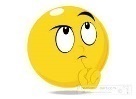 Basis Analysis (AL)
Asymptotic Analysis, empirical measurement.
Differences among best, average, and worst case behaviors of an algorithm.
Complexity classes, such as constant, logarithmic linear, quadratic, and exponential.
Recurrence Relations and their solutions.
Time and space trade-offs in algorithms.
Outlines:
Sum of any three single-digit numbers is at most two digits long.
Number of digits needed to represent the number N ≥ 0 in base b.
Algorithm for determining the number of binary digits needed in the binary representation of a positive decimal integer n. 
Algorithm analysis framework
How much does the size of a number change, when changing base?
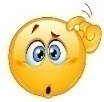 Number Theory Review
A basic property of numbers in any base b ≥ 2:
The sum of any three single-digit numbers is at most two digits long.
Example 0.1: 
For binary numbers in base 2:		1 + 1 + 1 = 112
For Octal numbers in base 8:		7 + 7 + 7 = 111 + 111 + 111 
                                                                            = 258
For decimal numbers in base 10: 	9 + 9 + 9 = 2710
For hexadecimal numbers in base 16: F + F + F = 1111 + 1111 + 1111 
						     = 2D16
Note that D16 = 11012 = 1310
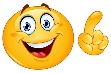 010 101 = 258
1111  F
               +1111  F
        0001 1110
                +1111 
        0010 1101
0010 1101 = 2D16
logb bk-1 ≤ logb N
(k-1) logb b ≤ logb N
(k-1) ≤ logb N
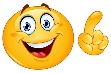 Example of Binary(N)
Design an algorithm:
to find the number k of binary digits in a decimal system's binary representation of a positive integer N.
Analysis:  When N = 0, k = 1. Let 1 ≤ N. Since 2k-1 ≤ N < 2k,  
 		    Since 2k-1 ≤ N < 2k, then log2 2k-1 ≤ log2 N < log2 2k. 	 
                             k-1 ≤  log2 N < k. i.e.,  k-1 ≤ └ log2 N ┘ < k.   
                             k ≤ └ log2 N ┘ + 1 < k + 1. 
For example, it needs
one binary digit to represent 0 or 1. i.e., (0 or 1 ); 
two binary digits to represent  2. i.e., (10)  through  3 (11),  
three binary digits to represent 4. i.e.,  (100) through 7 (111 ), and 
four binary digits to represent 8. i.e.,  ( 1000 ) through 15 ( 1111 ), 
etc.
The number of executions of > is 4 times.
The number of executions of + is 3 times.
The number of executions of / is 3 times.
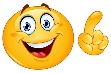 Requires four bits to encode 15 as 1111.
Analysis Framework
Measuring an input’s size:
The input for this algorithm is the magnitude of an integer N. 
Define the input size as the number of symbols (i.e., binary digits (bits)) used for encoding a positive integer N.
The input size is └ log2 N ┘ + 1 bits.
Example:
If N = 15, the input size is └ log215 ┘ + 1 = 3 + 1 bits. i.e., 15 in binary representation is 11112
If N = 16, the input size is └ log216 ┘ + 1 = 4 + 1 bits. i.e., 16 in binary representation is 100002
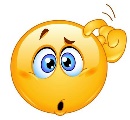 Algorithm Binary(N)
k ← 1;
while (N > 1) do {
	k ← k + 1; 
	 N ← └ N /2┘; }
…
Analysis Framework 
	 
2.   Units for measuring running time
The most frequently executed operation: 
The comparison N > 1  
determines whether the loop’s body is to be executed.
The number of times the comparison is to be executed = the number of repetitions of the loop’s body + 1. 
 
For the loop’s variable (i.e., N):
The value of N is about halved on each repetition of the loop (i.e., N ← └ N /2┘), where 2k-1 ≤ N < 2k and k is the number of times dividing the number N by 2.
The number of times the loop to be executed would be about   
     k =  └ log2 N ┘ + 1.  
[i.e., 2k-1 ≤ N < 2k,  then  (k-1) log22 ≤ log2 N < k log22, 					   k-1 ≤ log2 N < k]
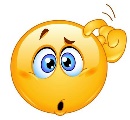 2k-1 ≤ N < 2k 
If k = 4 bits then 1000 ≤ N < 1111
Example 0.6: 
The exact formula for the number of times, C(N), the comparison N > 1  to be executed is:
	C(N) 	=  k,  	if N = 2k-1,  then log2 N = log2 2k-1 
                                                                        = (k-1) log22 
						= k -1
		= └ log2 N ┘ + 1, where 2k-1  ≤ N <  2k
		= Θ( log2 N )?
The number of bits in the binary representation of N is
	k = └ log2 N ┘ + 1 bits
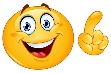 Algorithm Binary(N)
k← 1; 
while (N > 1) do {
	 N ← └ N /2┘; 
 	  k ← k + 1; 
}
…
Note:	For 2k-1 ≤ N < 2k,  the number of bits k for representing N is          			        k = └ log2 N ┘ + 1 
	The number of bits representing 8 ≤ N < 16 are:
		└ log28 ┘ + 1  = 3 + 1, where  8 = 23                  1 0 0 0
		└ log29 ┘ + 1  = 3 + 1 				  1 0 0 1		…
		└ log215┘ + 1 = 3 + 1			   	   1 1 1 1
		└ log216┘ + 1 = 4 + 1 where 16 = 24  		1 0 0 0 0

We can show └ log2 N ┘ + 1 =  ⌈log (N + 1)⌉.
How much does the size of a number change when we change the base?
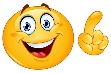 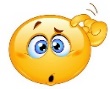 Addition:
How long does the addition algorithm take to add two given numbers?
Construct an addition algorithm of two numbers in any base.
Analysis
By the basic property of numbers in any base, 
sum of two single-digit numbers is a two-digit number; 
the carry is always a single digit; and 
at any given step, three single-digit numbers are added.  
sum of three single-digit numbers is a two-digit number.
Algorithm
Align their right-hand ends, and then 
perform a single right-to-left pass in which 
the sum is computed digit by digit, 
maintaining the overflow as a carry.
Q:   Given two binary numbers x and y, how long does our algorithm 
       take to add them?
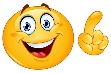 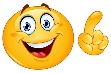 How long does our algorithm take to add two given binary numbers x = 5310 and y = 3510?
 
	Carry	1			1	1	1
			1	1	0	1	0	1	(53)
			1	0	0	0	1	1	(35)
		1	0	1	1	0	0	0	(88)
 
Total running time as a function of the size of the input: the number of bits of x or y.
Analysis:  Total running time as a function of the size of the input: 
                  the number of bits for representing two integers x and y.	
Assume that each of x and y is n bits long. 
The sum of x and y is  n+1 bits at most. 
Adding three binary digits requires a fixed amount of time. 
Adding two n-bit numbers requires n operations, disregarding at least reading them and writing down the answer.
The total running time for the addition algorithm is of form c0 + c1 n, where c0 and c1 are some constants. 
It is linear. The running time is O(n).
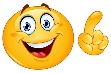 Is there a faster algorithm for adding two numbers?
The addition algorithm is optimal, up to multiplicative constants.
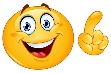 The total running time for the addition algorithm is of the form c0 + c1 n, where c0 and c1 are some constants.
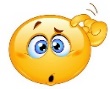 Multiplication and Division
Left-shifting is a quick way to multiply by the power of 2.
How long does the multiplication algorithm take?
Left-shifting is a quick way to multiply an integer by a power of 2 - Reason:
Given two integers 13 and 2, 13 x 2 can be written in binary representation as 1101 x 10.  The result 26 (11010 in bit representation) can be obtained by left-shifting one-bit position 1101 and packing a 0 on the rightmost bit to form 11010.
			1	1	0	1    (multiplicand)
		x			1	0    (multiplier)
			0	0	0	0    (multiply 1101 by 0)
		1	1	0	1	0    (multiply 1101 by 1, left-shift once)
		1	1	0	1	0
In binary multiplication, each intermediate row is 
either filling with 0’s if the multiplier’s bit is 0,  
or copying the multiplicand if the multiplier’s bit is 1.  
right-align the multiplicand with the multiplier’s bit, 
left-shifted an appropriate amount of times with packing 0 on the rightmost bit(s).
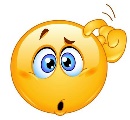 An array of intermediate sums
Multiplication
1        3
      x        1        1
	                1        3	
                      1	3          	         	      1        4        3
How long the grade-school algorithm takes:
Consider 13 x 11, which is (1101 x 1011)
The multiplication would proceed as follows.
			          1        1        0        1
     			x        1        0        1	 1
			          1        1        0        1    (1101 times 1)
			1        1	       0	    1	 0    (1101 times 1, shift once)
		   0        0        0        0	    0 	 0    (1101 times 0, shift twice)
         +        1        1        0        1	       0 	    0        0    (1101 times 1, shift thrice)
         1        0        0        0        1        1	    1        1    (binary for 143)
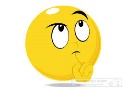 n-1 times row additions
Let x and y be both n bits. 
There are n intermediate rows, 
with lengths of up to 2n bits (take the shifting into account). 
The total time taken is to add up these rows: 
doing two numbers (per two rows) at a time. 

O(n) + O(n) + … + O(n),  [Sum of each two intermediate rows 
                                                requires O(n).]
           n – 1 times	             [Requires n-1 times of 2 number addition 
                                                for n rows]   
[ i.e., (n-1) * O(n) = O(n2 ). 
  i.e., (n-1) * (c1n + c0) = c1n2 – (c1 – c0)n - c0]

The time efficiency is O(n2 ), quadratic of the size of the inputs: 
It is polynomial but much slower than addition.
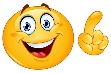 Likewise, the effect of a right shift (for division by 2) is to divide by the base, rounding down if needed. – Integer Division
An example: 13/2 is 1101 ÷ 10. 
The result is └ 13/2 ┘  = 6 (0110 in bit representation) can be obtained by right-shift one-bit position 1101 and pack a 0 on the leftmost bit to form 0110, which is 6. (integer division).
Example: 13/4, which is (13/2)/2. 
Allows to shift-right 1101 twice and packs 00 on the leftmost (i.e., significant) bits to obtain 0011, which is equal to 3.  That is 13/2 = 6, and then 6/2 = 3.   
Example: 13/8 = ((13/2)/2)/2. 
Allows to shift-right thrice 1101 and packs 000 on the significant bits to obtain 0001, which is equal to 1.   Since     └ (13/2)/2 ┘ = 3,  then └ 3/2 ┘ = 1.
Example: 13/16 = (((13/2)/2)/2)/2. 
Allows us to shift right four times and pack 0000 on the significant bits to obtain 0000, which is equal to 0.  Continue from above, └ 1/2 ┘ = 0.
Is there a faster algorithm for multiplication?
Al Khwarizmi’s Algorithm: (Persian mathematician)
Multiplication à la Franҫais - function multiply(x, y) 
A recursive algorithm 
Algorithm analysis
Multiplication ẚ la Russe - a nonorthodox algorithm for multiplying two positive integers.
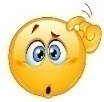 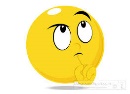 Is there a faster algorithm for multiplication?
Al Khwarizmi’s Algorithm: x * y          
Multiply two decimal numbers x and y: (multiplicand * multiplier)
Repeat the following until the multiplier y gets down to 1: 
integer-divide the multiplier y by 2, and 
double the multiplicand x.
Strike out all the rows in which the y in the first (multiplier) column is even (why?), 
Add up what remains in the second (multiplicand) column.
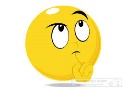 Is it because of the 0 digit in y?
Example 0.7:   Let y = 11 (1011) and x = 13  (1101).  
x * y = 13 * 11 = 1101 * 1011. 
The bit 0 in y yields 0000 for an intermediate row. 
The algorithm is: 
if y is odd, then x + 2z 
                  else 2z, where z = x * (y/2) and (y/2) is an integer division.
x + 2 ( x * (y/2)),  if y is odd
y * x = 
                2 (x * (y/2)), if y is even.
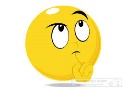 (why y/2?)
11*13 = x + 2 (x * y/2) = 13 + 2(13 * 11/2) = 13 + 2 *13 * 5 = 13 + 26 *5 = 13 + 26 + 2(26 * 5/2) = 13 + 26 + (52*2)
            = 13 + 26 + 2(52 * 2/2) = 13 + 26 + (104 * 1) = 13 + 26 + 104 + 2(104 * ½) = 13 + 26 + 104 = 143
5 * 26 = 26 + 2(26 * (5/2))
            = 26 + 26 * 4

2 * 52 = 2(52 * (2/2))

4 * 52 = 2(52 * (4/2))       Facts!
x + 2 ( x * (y/2)),  if y is odd
x * y = 
	     2 (x * (y/2)), if y is even.

13 * 11 	= 13 + 2( 13 * (11/2)) = 13 + (2 * 13 *5) since y is 11, an odd number.
	= 13 + (26 * 5) 	= 13 + (26 + 2(26 * (5/2))), since y = 5, an odd number.
	= 13 + (26 + (52 * (5/2)))
	= 13 + (26 + (52 * 2))
	= 13 + (26 + (2 (52 * (2/2)))) since y = 2, an even number.
	= 13 + (26 + (104 *1)) 
               = 13 + (26 + (104 + 2(104 * (1/ 2))))
	= 13 + (26 + (104 + 2(104 * 0))
	= 13 + 26 + 104
	= 143.
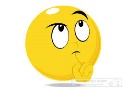 x + 2 ( x * (y/2)),  if y is odd
y * x = 
	     2 (x * (y/2)), if y is even.
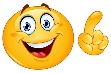 11*13 = 13 + 5 * 26
            = 13 + (26 + 2 (26 * 5/2) ) 
            = 13 + (26 + (52 * 2))
            = 13 + (26 + ( 2*(52 * 2/2)))
            = 13 + (26 + (104 * 1)))
            = 13 + (26 + (104))
            = 143
Al khwarizmi’s algorithm is a fascinating mixture of decimal and binary.
Integer division
x + 2 ( x * (y/2)),  if y is odd
y * x = 
	     2 (x * (y/2)), if y is even.      Al khwarizmi’s algorithm
The same algorithm can be rewritten in a different way based on the following rule:
 
				2(x * └ y/2 ┘) 	if y is even
		x * y  =   
				x + 2(x * └ y/2 ┘)	if y is odd
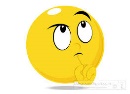 The number of bits require to represent x and y are j =└ log2 x ┘ + 1 and k = └ log2 y ┘ + 1, respectively. The product would be n = j + k bits long. The total number of shifts left of x (i.e., x = x*2) would be k-1 times, which is the total number of shifts right of y (i.e., y = y/2). This algorithm will compute x * y and generate k intermediate results. Thus, it requires (k-1)(n) number of additions. Assume that j = n, k = n. It requires (n-1)(2n) = 2n2 – 2n = O(n2 ).
Thus, if both x and y have n bits, then O(n2 ).
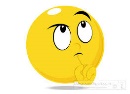 Example 0.8:    Let x = 13 and y = 16. Find x * y. (13 = 1101, 16 = 10000)
		(13 = 1101, 16 = 10000)
The use of the algorithm, we have
13 * 16 =  13 *2 * 16/2 =  2(13 * 8)
13 * 8 =  13*2 * 8/2 = 2(13 * 4)
13 * 4 =  13*2 * 4/2 = 2(13 * 2)
13 * 2 = 13 *2 * 2/2 = 2(13 * 1) 
13 * 1 =  13 * (1 + 0) = 13 + 2(13*0/2).
13 * 16 = 2(13 *8) = 2(2(13 * 4))
             = 2(2(2(13*2)))
             = 2(2(2(2(13*1))))
             = 2(2(2(2(13*(1+0)))))
             = 2(2(2(2(13+ 2(13*0/2)))))
             = 2(2(2(2(13))))
             = 2(2(2(26)))
             = 2(2(52))
             = 2(104) = 208
Computed by hands
Example 0.8:    Let x = 13 and y = 16. Find x * y. (13 = 1101, 16 = 10000)
		(13 = 1101, 16 = 10000)
The use of the algorithm, we have
13 * 16 =  13 *2 * 16/2 =  2(13 * 8)
13 * 8 =  13*2 * 8/2 = 2(13 * 4)
13 * 4 =  13*2 * 4/2 = 2(13 * 2)
13 * 2 = 13 *2 * 2/2 = 2(13 * 1) 
13 * 1 =  13 * (1 + 0) = 13 + 2(13*0/2).
13 * 16 = 2(13 *8) = 2(2(13 * 4))
             = 2(2(2(13*2)))
             = 2(2(2(2(13*1))))
             = 2(2(2(2(13*(1+0)))))
             = 2(2(2(2(13+ 2(13*0/2)))))
             = 2(2(2(2(13))))
             = 2(2(2(26)))
             = 2(2(52))
             = 2(104) = 208
Computed by bit-representations
Multiplication à la Franҫais
Example 0.9:    Let x = 13 and y = 38. Find x * y.  (13 = 1101, 38 = 100110)
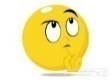 The use of the algorithm, we have
13 * 38 = 2(13 * 38/2) = 2(13 * 19)
13 * 19 = 13 *(1 + 18) =  13 + (13 * 18)
             = 13 + 2(13 * 18/2) = 13 + 2(13 * 9)
13 * 9 = 13 *(1 + 8) = 13 + 2(13 * 8/2)
          = 13 + 2(13 * 4)
13 * 4 = 2(13 * 4/2) = 2(13 * 2)
13 * 2 = 2(13 * 2/2) = 2 (13*1)
    13 * 1 = 13 *(1+0) =13 + 2 (13*0/2) = 13
    13 * 38 = 2(13 * 19)  = 2(13 + 2(13 * 9))
                 = 2(13 + 2(13 + 2(13 * 4)))  
	   = 2(13 + 2(13 + 2(2(13 * 2))))
	   = 2(13 + 2(13 + 2(2(2(13 * 1) ))))
Computed by bit-representations
Figure 1.1:  Multiplication à la Franҫais -  
A recursive algorithm that directly implements this rule :
 
	     2(x *└ y/2 ┘),        if y is even
x * y  =   
	     x + 2(x * └ y/2 ┘), if y is odd

function multiply(x, y)
Input: Two n-bit integers x and y, where y ≥ 0
Output: Their product
 
if  (y = 0)  then return 0;

z :=  multiply (x, └ y/2 ┘); //z = x *└ y/2 ┘ 
if (y is even) then return 2z 
else return x + 2z;
 
Figure 1.1 Multiplication à la Franҫais
Using this algorithm, we have (example 0.9)
13 * 38 = 2(13 * 19)
13 * 19 = 13 + 2(13 * 9)
13 * 9 = 13 + 2(13 * 4)
13 * 4 = 2(13 * 2)
13 * 2 = 2(13 * 1) = 13 * 2 = 26, 
    13 * 1 = 13 + 2 ( 13* └ 1/2 ┘ ) 
	 = 13 + 2 (13 * 0) = 13
    13 * 0 = 0
    13 * 38 = 2(13 * 19)  
                 = 2(13 + 2(13 * 9))
                 = 2(13 + 2(13 + 2(13 * 4)))  
	   = 2(13 + 2(13 + 2(2(13 * 2))))
	   = 2(13 + 2(13 + 2(2(2(13 * 1) ))))
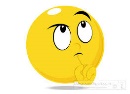 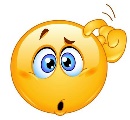 function multiply(x, y)
Input: Two n-bit integers x 	     and y, where y ≥ 0
Output: Their product
 
if  (y = 0)  then return 0;
z :=  multiply (x, └ y/2 ┘);
if (y is even) then return 2z
	         else return x + 2z;
Analysis of an algorithm:

Is this algorithm correct?
 
How long does the algorithm take?
 
Can we do better?
Is this algorithm correct?
Does the algorithm behave what it intends to do?
Given input and output specifications, will the algorithm produce ouput_data that satisfies the output specification for all the input_data meeting the input specification?
Will the algorithm halt?
It is transparently correct; └ y/2 ┘ will reach 0. It also handles the base case (y = 0).
function multiply(x, y)
Input: Two n-bit integers x    	     and y, where y ≥ 0
Output: Their product
 
if  y = 0  then return 0;
z :=  multiply (x, └ y/2 ┘);
if y is even then return 2z
	         else return x + 2z;
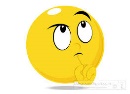 2(x *└ y/2 ┘),        if y is even
x * y  =   
	     x + 2(x * └ y/2 ┘), if y is odd
n = └ log2y ┘ + 1
n = └ log2x ┘ + 1
function multiply(x, y)
Input: Two n-bit integers x 	     and y,  where y ≥ 0
Output: Their product
 
if  y = 0  then return 0;
z :=  multiply (x, └ y/2 ┘);
if y is even then return 2z
	    else return x + 2z;
//z = x *└ y/2 ┘
Shift right n times for n-bit y,
where n = └ log2y ┘ + 1
Therefore, n recursive calls.
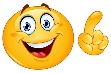 if y is even then return 2z 
                   else return x + 2z;
This takes linear time to do it for each round.
function multiply(x, y)
Input: Two n-bit integers x and y, 		   where y ≥ 0
Output: Their product
 
if  y = 0  then return 0;
z :=  multiply (x, └ y/2 ┘);
if y is even then return 2z
	    else return x + 2z;
//z = x *└ y/2 ┘
Prove T(n) = O(n2)
T(n) = T(└ n/2 ┘) +  c(n)
T(1) = c0 (assume c0 = 1); 
Solution:  (need to check the correctness of the following)
Let n = 2k.	
T(n) = T(2k) = T(2k-1) + 2k
	= T(2k--2) + 2k-1 + 2k
	= …
	= T(2k-i) + (2k-i+1 ) + (2k-i+2 ) + … + (2k-3 ) + (2k-2 ) + (2k-1 ) + (2k )
	= T(2k-k) + (2k-k+1 ) + (2k-k+2 ) + … + (2k-3 ) + (2k-2 ) + (2k-1 ) + (2k ), k = i
	= T(2k-k) + (2k-k+1 ) + (2k-k+2 ) + … + (2k-3 ) + (2k-2 ) + (2k-1 ) + (2k ),
	= 1+ (21 ) + (22 ) + … + (2k-3 ) + (2k-2 ) + (2k-1 ) + (2k ),
	= (2k+1 -1)
	= 2n -1 = O(n) for each recursive call
The algorithm will take n calls, and therefore O(n2).
Let n = 1. 
	               return 0, if y = 0;

	               return x, if y = 1; 
multiply(x, y) = 	since y = 1, 
		z := multiply(x, └ y/2 ┘) 
	                  = multiply(x, 0) = returns 0, since y = 0.
                             return x + 2*0 = x, since y = 0.
Conclusion:  T(n =1bit) = c0
function multiply(x, y)
Input: Two n-bit integers x and y, 		   where y ≥ 0
Output: Their product
 
if  y = 0  then return 0;
z :=  multiply (x, └ y/2 ┘);
if y is even then return 2z
	    else return x + 2z;
//z = x *└ y/2 ┘
Prove T(n) = O(n2)
T(n) = T(└ n/2 ┘) +  c(n)
T(1) = c0 (assume c0 = 1); 
Solution:  (check the correctness of the following)
Let n = 2k.	
T(n) = T(2k) = T(2k-1) + 2k
	= T(2k-2) + 2k-1 + 2k
	= …
	= T(2k-i) + (2k-i+1 ) + (2k-i+2 ) + … + (2k-3 ) + (2k-2 ) + (2k-1 ) + (2k )
	= T(2k-k) + (2k-k+1 ) + (2k-k+2 ) + … + (2k-3 ) + (2k-2 ) + (2k-1 ) + (2k ), k = i
	= T(2k-k) + (2k-k+1 ) + (2k-k+2 ) + … + (2k-3 ) + (2k-2 ) + (2k-1 ) + (2k ),
	= 1+ (21 ) + (22 ) + … + (2k-3 ) + (2k-2 ) + (2k-1 ) + (2k ),
	= (2k+1 -1)
	= 2n -1 = O(n) for each recursive call
The algorithm will take n calls. For each call’s 
return, it requires O(n) for addition. Therefore O(n2).
T(2k) = T(2k-1) +  (2k)
function multiply(x, y)
Input: Two n-bit integers x and y, 		   where y ≥ 0
Output: Their product
 
if  y = 0  then return 0;
z :=  multiply (x, └ y/2 ┘);
if y is even then return 2z
	         else return x + 2z;
//z = x *└ y/2 ┘
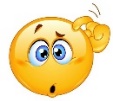 Can we do better?
We can do significantly better. (See Chapter 02)
Multiplication ẚ la Russe
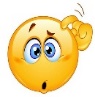 Al khwarizmi’s method:
             2(x * └ y/2 ┘)        if y is even  
x*y = 
             x + 2(x * └ y/2 ┘)  if y is odd
Compute the product x * y, where y  and x are positive integers.
Compute product x * y  either recursively or iteratively.
The difference between the Russian Peasant Method and Al Khwarizmi’s algorithm (coded as Multiplication à la Franҫais) is that 
 integer (even) division, and  
 reduce the value of y by one(1) if y is an odd number.
Let’s measure the instance size by the value of y.
If y is even, an instance of half the size has to deal with y/2 or └ y/2 ┘:
y * x = (y/2) * 2x.       (Multiplication ẚ la Russe)         
         = (2x * └ y/2 ┘)    if y is even (Al khwarizmi’s )
If y is odd, we have 
	y * x = ((y – 1)/2) * 2x  + x. (Multiplication ẚ la Russe) 
                       =  x + 2(x * └ y/2 ┘)    if y is odd (Al khwarizmi’s )
                     = x + 2x * └ y/2 ┘
Use the trivial case of 1 * x = x  to stop.
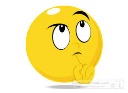 Example 0.10: 	Compute 38 * 13
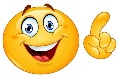 What is the time efficiency class of Russian peasant multiplication?  
The total time taken is thus O(n2 ). [Prove it.]
Example 0.11
An example of computing 50 * 65 with this algorithm is given in Figure: 
All the extra addends shown in the parentheses in the Figure are in the rows with odd values in the first column. Apply the Russian Peasant Method  and Al Khwarizmi’s algorithm yielding the following results:
the Russian Peasant Method                                     	    Al Khwarizmi’s algorithm
There we can find the product by simply adding all the elements in the x column that have an odd number in the y  column. (See figure below)
The algorithm involves only the simple operations of halving, doubling, and adding.
It also leads to very fast hardware implementation since doubling and halving of binary numbers can be performed using the left and right shifts, respectively, which are among the most basic operations at the machine level.
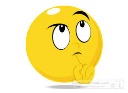 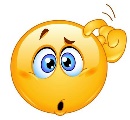 Division
Proof of Program Correction.
Analysis of the Division Algorithm
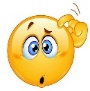 ST q, 0
ST r, x
L R4, q
L R1, r
L R2, y
L1: SR R5, R1, R2
JNEG  Ret, R5 
A R4, R4, 1
SR R1, R1, R2
J L1
Ret: STR r, R1
ST q, R4
…
x def
y def
q def 
r  def
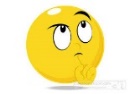 Correctness of the Division Algorithm
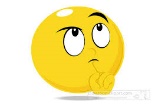 Correctness of the Division Algorithm
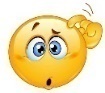 Correctness of the Division Algorithm
function divide(x, y)
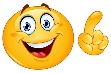 1
Need to show that Pre-condition implies Prc.
q := 0;
r:= x;
2
I(k):
Return(q, r)
r≥y
r≥y
4
3
r := r – y;
q := q + 1
r := r – y;
q := q + 1
I(k +1):
Correctness of the Division Algorithm                V
function divide(x, y)
1
q := 0;
r:= x;
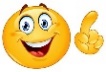 Return(q, r)
r≥y
r := r – y;
q := q + 1
Correctness of the Division Algorithm
[Pre-condition: x  ≥  0 and y > 0 ]
[Pre-condition Prc: x  ≥  0 and y > 0 , r = x and q = 0.]
q := 0;  r := x;
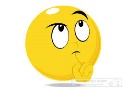 2
r ≥ y
r := r - y;  
  q := q + 1;
Correctness of the Division Algorithm
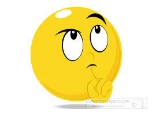 function divide(x, y)
q := 0;
r:= x;
2
Return(q, r)
r≥y
r := r – y;
q := q + 1
Correctness of the Division Algorithm
Proof:  
To prove the correctness of the loop, let the loop invariant be 
	 I(n): r = x – n y ≥ 0 and  n = q.
	The guard of the while loop is    
		G:  r ≥ y
Inductive Property:   [If G ˄ I(k) is true before k+1th loop’s iteration (where    k ≥ 0, a nonnegative integer), then I(k+1) is true after iteration of the loop.]
Suppose k ≥ 0  such that G ˄ I(k) is true before the k+1th iteration of the loop. Since G: r ≥ y is true, the loop is entered.  Since I(k) is true, that is,
          I(k): r = x – k y ≥ 0 and k = q  is true. 
Before execution of statements “r := r – y; q := q +1;”, 
	   G:  rk ≥ y and I(k):  rk = x – k y ≥ 0 and  qk = k.
Executing these statements “r := r – y; q := q + 1;” , we obtain  	
	   rk+1 =  rk - y  =  x – k y – y  =  x – (k + 1) y 	 ……….(D.01)
and   qk+1 =  qk + 1 =  k + 1.			              ……….(D.02)
r ≥ y
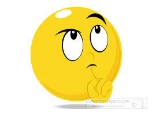 31
r := r – y; q := q + 1;
I(k):
r≥y
r := r – y;
q := q + 1
I(k +1):
I(n): r = x – n y ≥ 0 and  n = q.
The guard of the while loop is    G:  r ≥ y
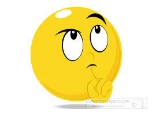 Since rk ≥ y before execution of statements “r := r – y; q := q + 1;”,  
       after execution of these statements 
		 rk+1 = rk - y  ≥  y – y ≥ 0.			……………...(D.03)
	Combine these equations (D.01): rk+1 =  rk - y  =  x – (k + 1) y , 
                                                (D.02): qk+1 =  qk + 1 =  k + 1, and 
                                                (D.03): rk+1 = rk - y  ≥ 0	 
       to yield that, after iteration of the loops, 
		rk+1 ≥ 0 and rk+1 = x – (k + 1) y ≥ 0  and qk+1 = k + 1.
	Hence I(k+1): rk+1 = x – (k + 1) y ≥ 0 and  q = k + 1  is true.

III.	Eventual Falsity of the Guard: [After a finite number of loop iterations, G: r ≥ y becomes false.]
Correctness of the Division Algorithm
function divide(x, y)
q := 0;
r:= x;
[I(n = k + 1): r = x – n y ≥ 0 and  n = q.]
32
Return(q, r)
G:r≥y
r := r – y;
q := q + 1
[I(n): r = x – n y ≥ 0 and  n = q.]
while r ≥ y do    
    { r := r – y; 
      q := q + 1};
Correctness of the Division Algorithm
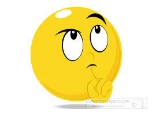 here
function divide(x, y)
q := 0;
r:= x;
[I(n = k + 1): r = x – n y ≥ 0 and  n = q.]
32
Return(q, r)
G:r≥y
r := r – y;
q := q + 1
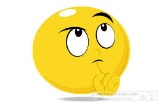 [I(n): r = x – n y ≥ 0 and  n = q.]
4
G:  r ≥ y
Correctness of the Division Algorithm
function divide(x, y)
q := 0;
r:= x;
[I(n = k + 1): r = x – n y ≥ 0 and  n = q.]
4
Return(q, r)
G:r≥y
r := r – y;
q := q + 1
q := 0;  r := x; 
while r ≥ y do    
     { r := r – y ;
        q := q + 1;}
Time Efficiency
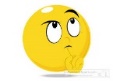 310 -1-1-1 = 0
112 – 01= 10-01= 01-01=00
15 is 01111.
15 < 1
15 – 15*1 < 1
15 <  (15+1)*1
Figure 1.2  The recursive version of
x = q * y + r , where r < y.
   (5, 2)   D(17, 3)
   (2, 2)   (q, r) := D(8, 3)
   (1, 1)   (q, r) := D(4, 3)
   (0, 2)   (q, r) := D(2, 3) 
   (0, 1)   (q, r) := D(1, 3) 
   (0, 0)   (q, r) := D(0, 3)
function divide(x, y)
Input: 	Two n-bit integers x and y, where x ≥ 0.  y ≥ 1.
Output: 	The quotient and remainder of x divided by y.
if (x = 0) then return (q, r):=(0, 0);
(q, r) := divide(└x/2┘, y )  //requires n-bits right shift
q := 2 * q,  r := 2 * r;    // shift left one bit.
if (x is odd) then r := r + 1;   // needs c*n-bits additions
if (r ≥ y) then 			 
    { r := r – y; q := q + 1}; 
return (q, r);

The total time taken is thus O(n2).
n = └ log2y ┘ + 1
x = q * y + r
D(0, 3) 0 = 0 * 3 + 0
D(1, 3) q = 2*0, r = 2*0
             r = 0 + 1 
             1 = 0 * 3 + 1
D(2, 3) q = 2*0, r = 2*1
              2 = 0*3 + 2
D(4, 3) q = 2*0, r = 2*2
           (r≥y) = (4≥3)
      r=4-3, q=0+1
      4 = 1*3 + 1
D(8,3)q=2*1, r=2*1
       8 = 2*3 + 2
D(17,3)q=2*2, r=2*2
             15 is odd, r=4+1
     (r≥y)=5≥3, r=5-3,    
   q=4+1; 17=5*3+2
Figure 1.2  The recursive version of division
function divide(x, y)
Input: 	Two n-bit integers x and y, where y ≥ 1.
Output: 	The quotient and remainder of x divided by y.
if (x = 0) then return (q, r):=(0, 0);
(q, r) := divide(└x/2┘, y )
q := 2 * q,  r := 2 * r; 
if (x is odd) then r := r + 1; 
if (r ≥ y) then 			 
{ r := r – y; q := q + 1}; 
return (q, r);
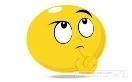 D(8, 3)
q := 2* 1, r := 2 *1
If (x =8 is odd) -
If (2 ≥ 3) -
R(q = 2, r =2).
D(1, 3)
q := 2* 0, r := 2 *0
If (x =1 is odd) then r := 0 + 1=1
If (1 ≥ 3) –
R(q = 0, r =1).
D(17, 3)
q := 2* 2, r := 2 *2
If (x =17 is odd) then r := 4+1
If (5 ≥ 3) {r:= 5-3; q:= 4+1
R(q = 5, r =2).
D(2, 3)
q := 2* 0, r := 2 *1
If (x =2 is odd) -
If (2 ≥ 3) –
R(q = 0, r =2).
D(4, 3)
q := 2* 0, r := 2 *2
If (x =4 is odd) -
If (4 ≥ 3) {r:= 4-3; q:= 0+1
R(q = 1, r =1).
Interpretation of the following statements:
(1) q := 2 * q,  r := 2 * r;          // shift left one bit.
(2) if (x is odd) then r := r + 1;          // needs c*n-bits
(3) if (r ≥ y) then 			  // additions
    { r := r – y; q := q + 1}; 
return (q, r);
 According to x = q * y + r, the algorithm has (q, r) := divide(└x/2┘, y); 
(1)     when x is even,  x/2 = q*y + r
          		      x = 2*q*y + 2*r 	where Q = 2*q, R = 2*r
                                      x = Q*y + R
when x is odd as it is flooring or rounding down the value of x the representation   would be     	( x – 1 ) / 2 = q*y + r
	    	   x – 1 = 2*q*y + 2*r
	   	   x = 2*q*y + 2*r + 1
	    	   x = Q*y + (R + 1)     where Q = 2*q, R = 2*r 
(3)     It performs the usual function of a division operation. It checks whether the value of the remainder, r greater or equal to y. If true, update the value of r to be (r – y) and increase the quotient q by 1.
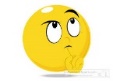 Suppose that preparing for the first recursive call, according to x = q *y + r, 
       └x/2┘ = q0 * y + r0 	……………...…..…. (1)
Then,  x  = 2q0 * y + 2r0 , where x is even,                 e.g.,    14/2 = 2 * 3 + 1,  let y = 3.					          	                   14 = 2 * 2 * 3 + 2*1
     or  x = 2q0 * y + 2r0 + 1, where x is old.      ……….(2)     15 = 2 * 2 * 3 + 2*1 + 1
 
From (2), q1  =  2q0  and   r1   = 2r0, then qi+1  =  2qi  and   ri+1   = 2ri;
these lead to  “q := 2 * q,  r := 2 * r;”, 
	
(2) implies (2’): preparing for the ith recursive call,
	then,   x  = 2qi-1 * y + 2ri-1, where x is even, 
      or        x = 2qi-1 * y + 2ri-1 + 1, where x is old.      .…….(2’)
That is,   r1   = 2r0 , where x is even,
                    or    r1  = 2r0 + 1, where x is old.        ….…………..(3)
The previous slide summarizes as follows:	

(2) implies (2’): preparing for the ith recursive call,
        then,   	x  = 2qi-1 * y + 2ri-1 , where x is even, 
      or  	x = 2qi-1 * y + 2ri-1 + 1, where x is old.      …….(2’)
That is,   	r1   = 2r0 , where x is even,
               or    	r1  = 2r0 + 1, where x is old.        ………………..(3)
            
        (3) implies (3’):
That is,   	ri+1   = 2ri , where x is even,
                or   	 ri+1  = 2ri + 1, where x is old.        ….…………..(3’)
This leads to  “if (x is odd) then r := r + 1; ”, where x is odd.
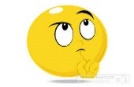 Prove T(n) = O(n2)
T(n) = T(└ n/2 ┘) +  c(n)
T(1) = c0 (assume c0 = 1); 
Solution:  
(need to check the correctness of the following)
Let n = 2k.	
T(n) = T(2k) = T(2k-1) + 2k
	= T(2k--2) + 2k-1 + 2k
	= …
	= T(2k-i) + (2k-i+1 ) + (2k-i+2 ) + … + (2k-3 ) + (2k-2 ) + (2k-1 ) + (2k )
	= T(2k-k) + (2k-k+1 ) + (2k-k+2 ) + … + (2k-3 ) + (2k-2 ) + (2k-1 ) + (2k ), k = i
	= T(2k-k) + (2k-k+1 ) + (2k-k+2 ) + … + (2k-3 ) + (2k-2 ) + (2k-1 ) + (2k ),
	= 1+ (21 ) + (22 ) + … + (2k-3 ) + (2k-2 ) + (2k-1 ) + (2k ),
	= (2k+1 -1)
	= 2n -1 = O(n) recursive calls
The algorithm will take n calls, and therefore O(n2).
function divide(x, y)
if  x = 0, then return (q, r) := (0, 0);
(q, r) := divide(└ x/2 ┘ , y )
q := 2 * q,  r := 2 * r;
if x is odd then r := r +1;
if r  ≥ y then { r := r – y; q := q +1};
return (q, r)
End of Proof of Program Correction.